Множење два алгебарски изрази
Математика-VII одд.
Наставник-Весна Атанасовска
ОУ „Др. Трифун Пановски“-Битола
Множење два алгебарски изрази
Множење два алгебарски изрази
Еве уште неколку примери на множење алгебарски изрази со помош на правилото секој со секој:
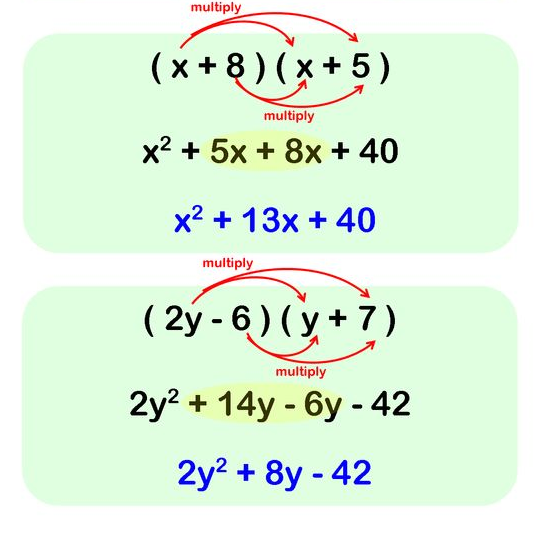 Обиди се самостојно
Домашна работа